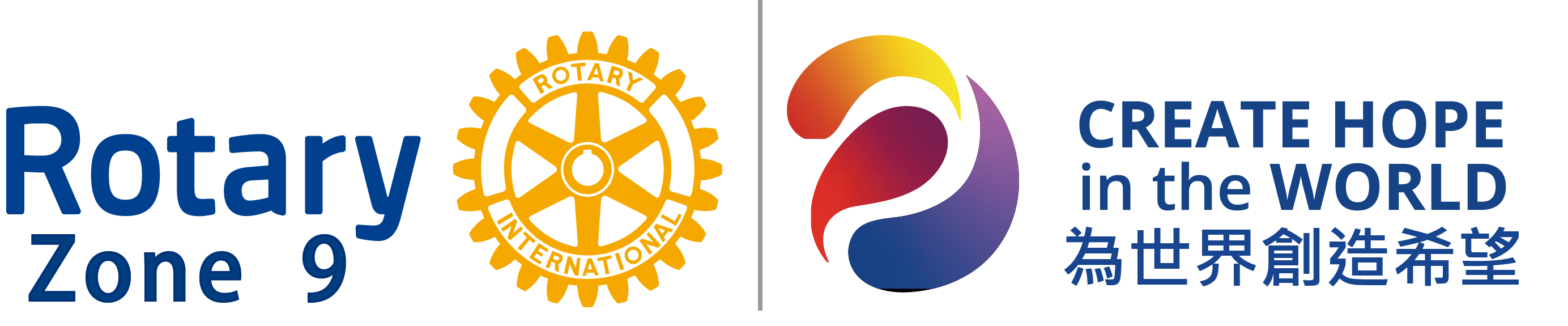 國際扶輪9地帶 2023-24年度  
 全球及台灣社員成長現況報告
Global&Taiwan Rotarin Growth Report
RI  Zone  9
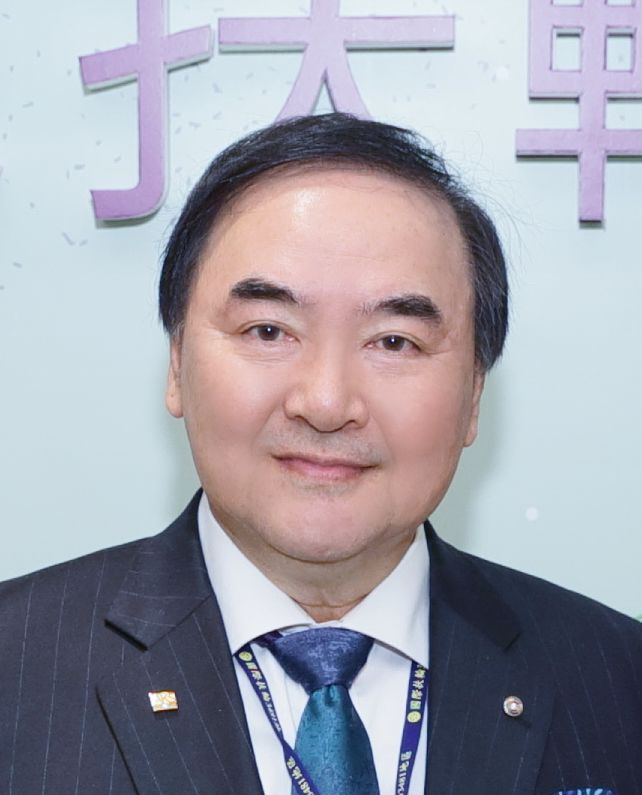 Zone 9 Rotary Coordinator
9地帶扶輪協調人
賴志明 RC Jimmy
   2023/11/01
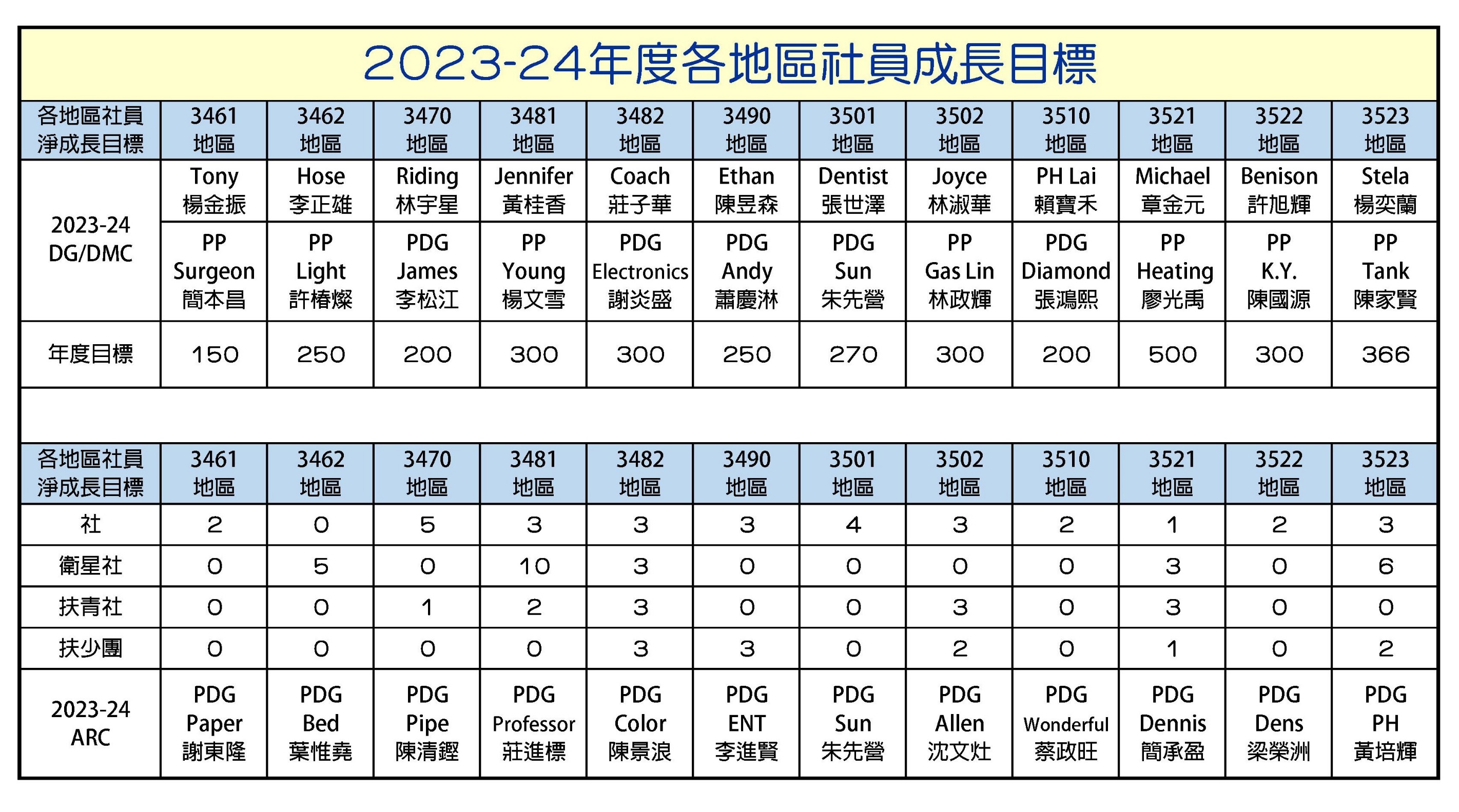 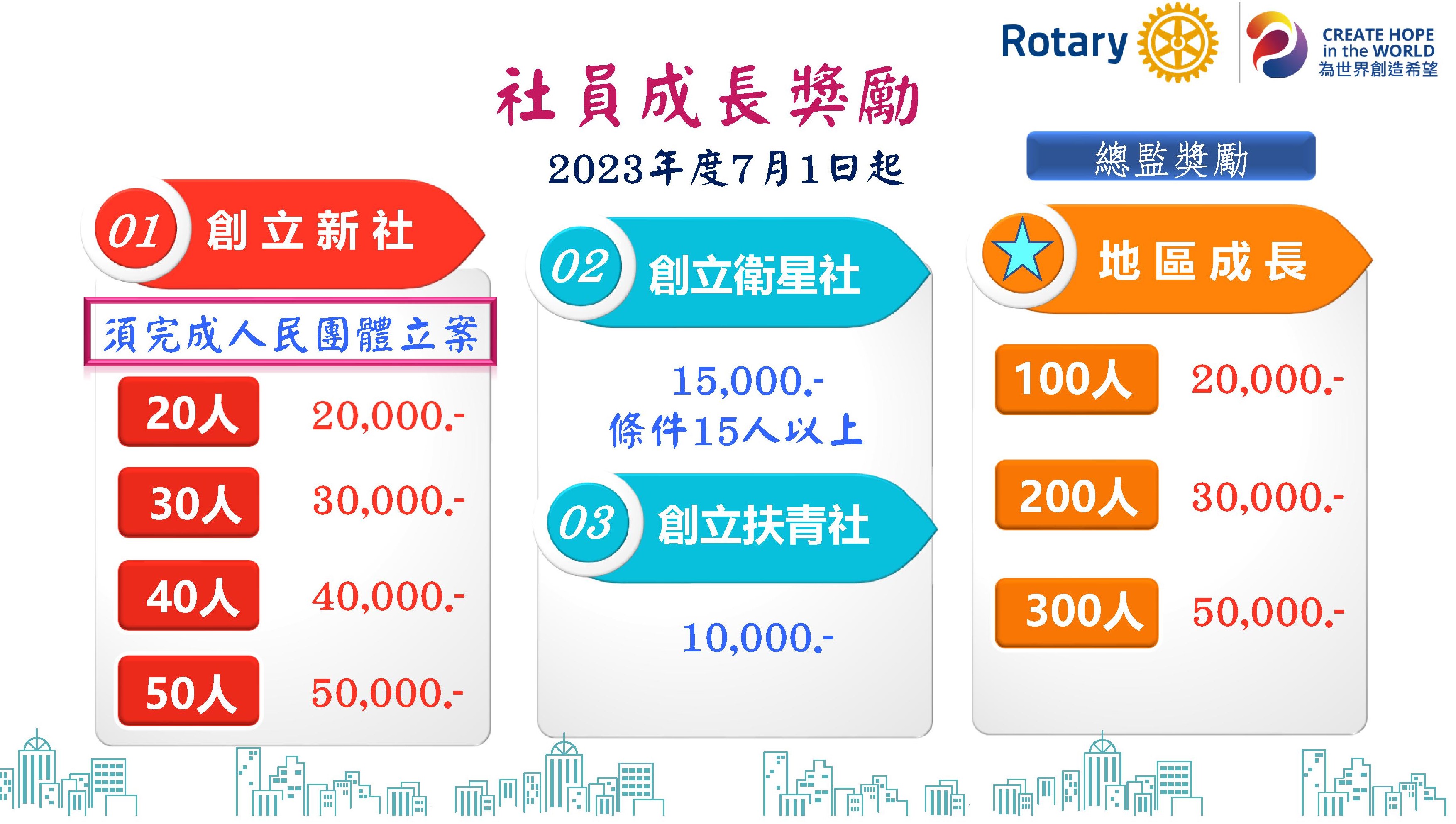 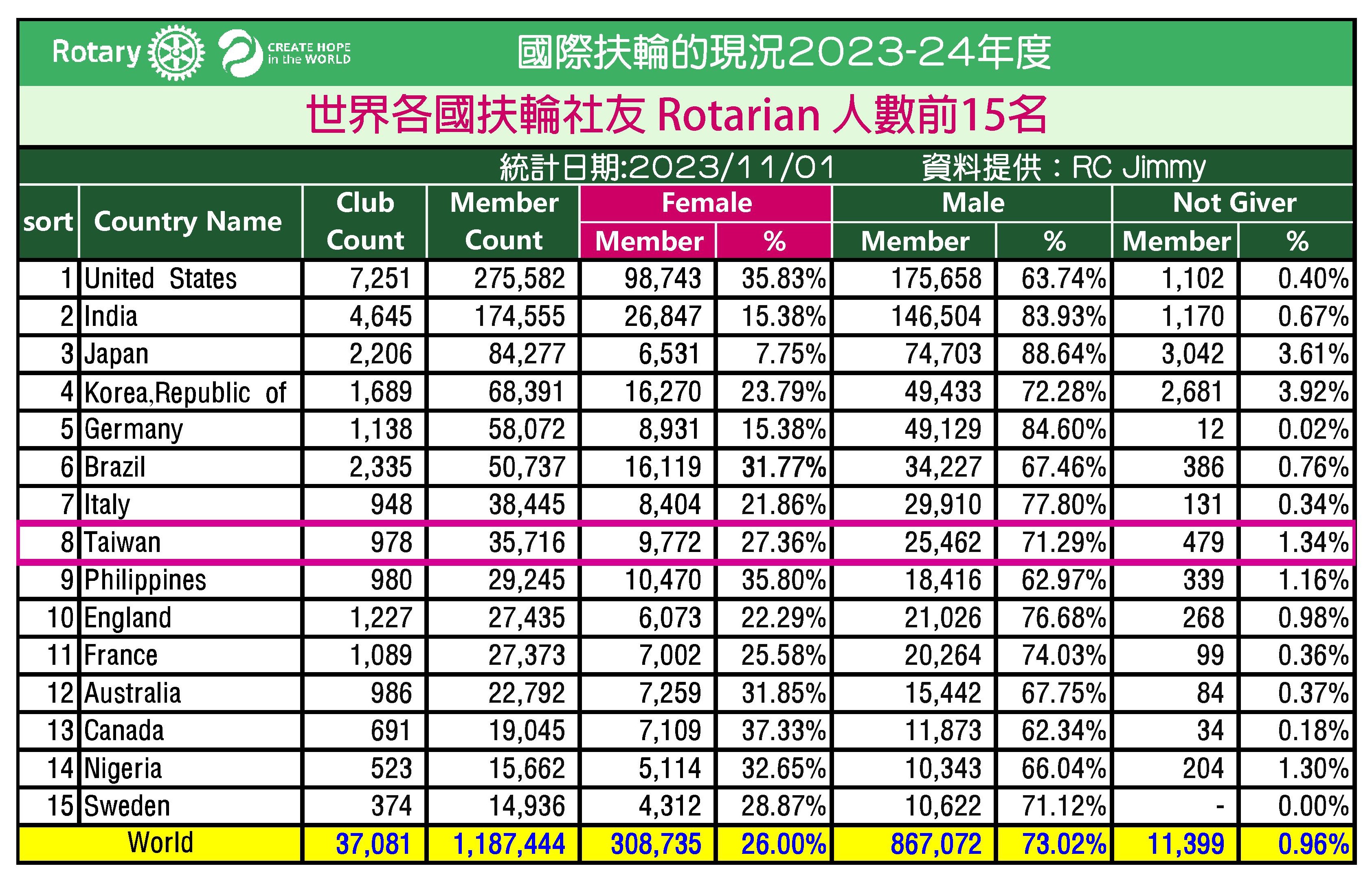 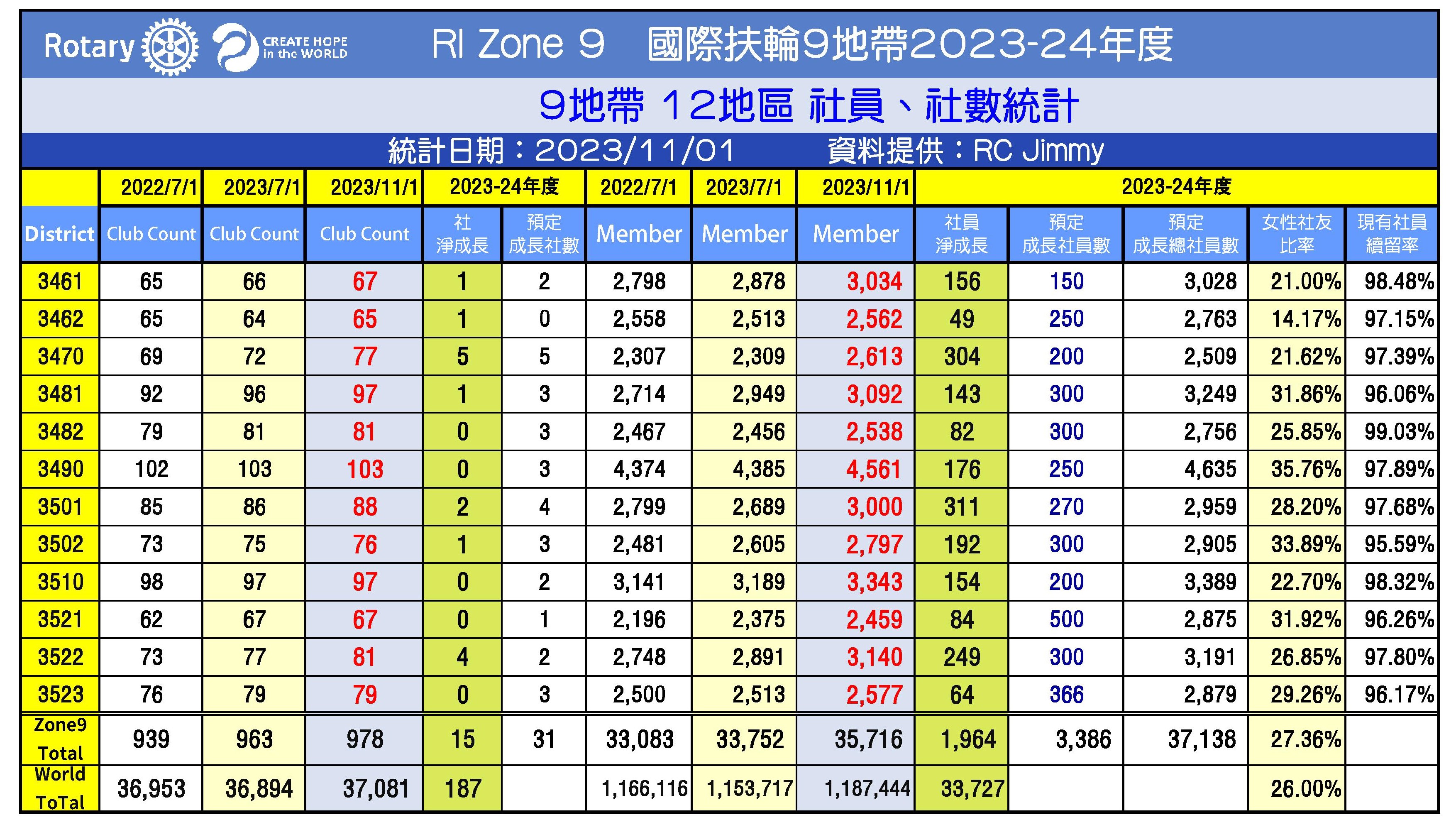 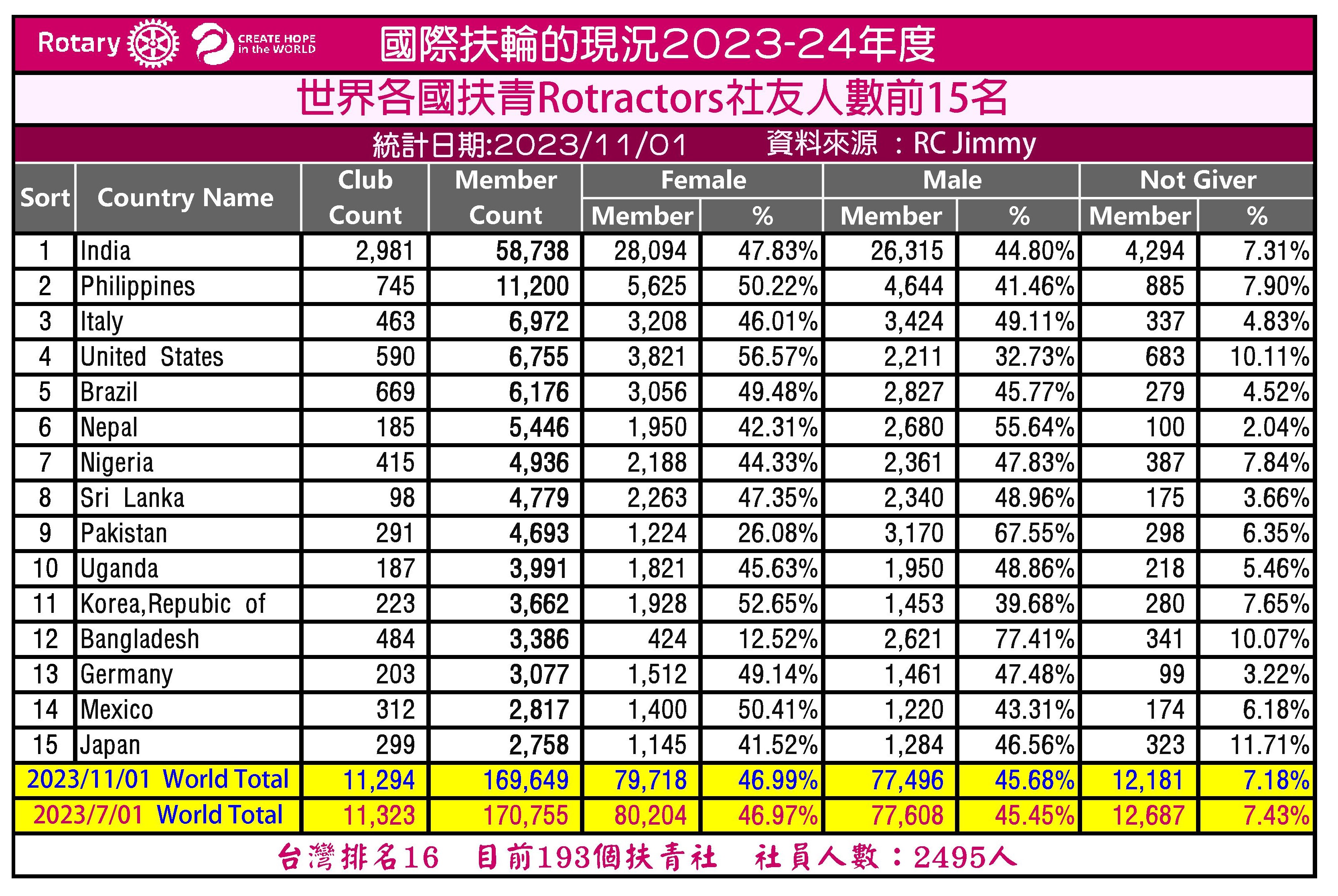 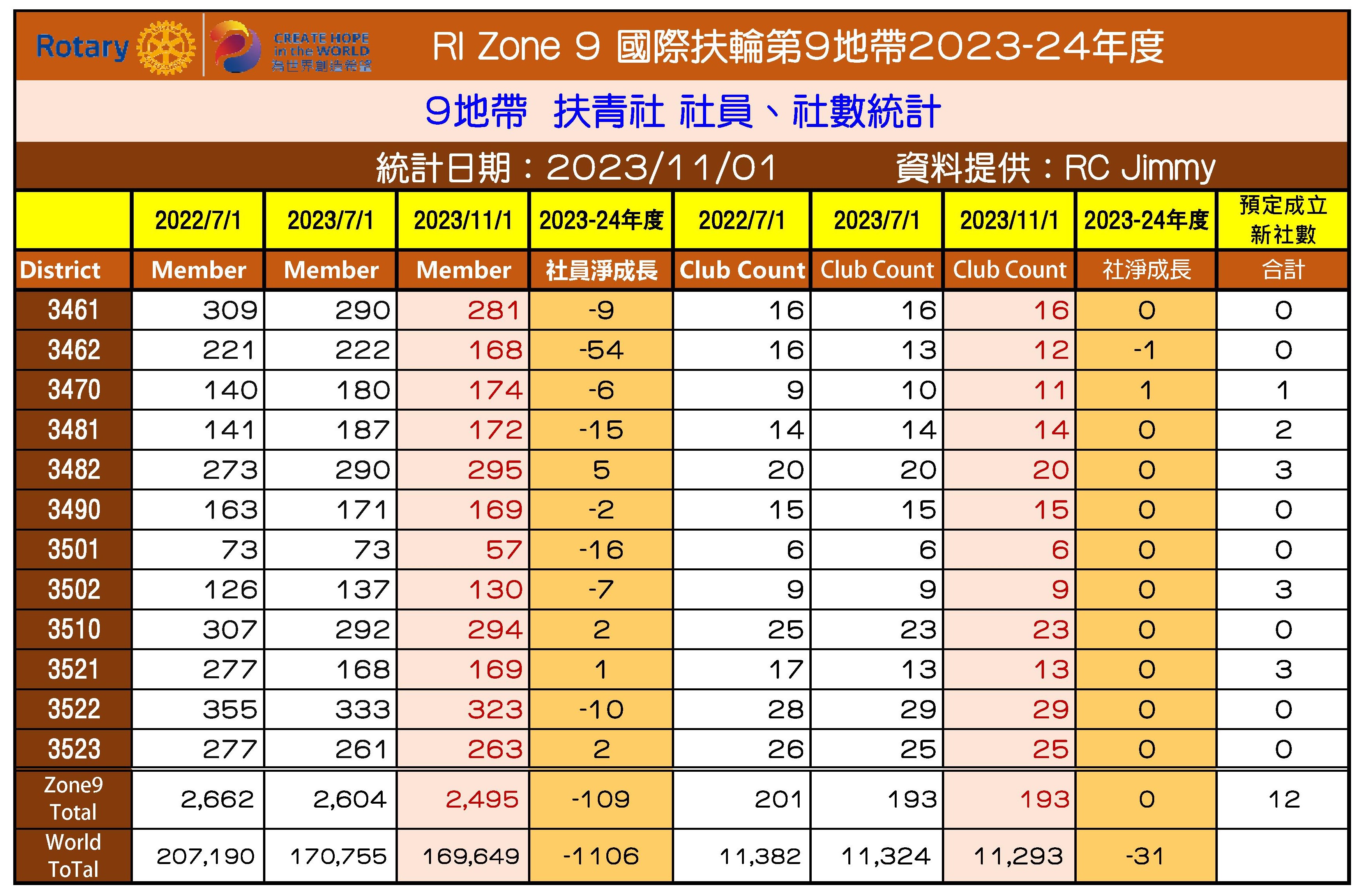 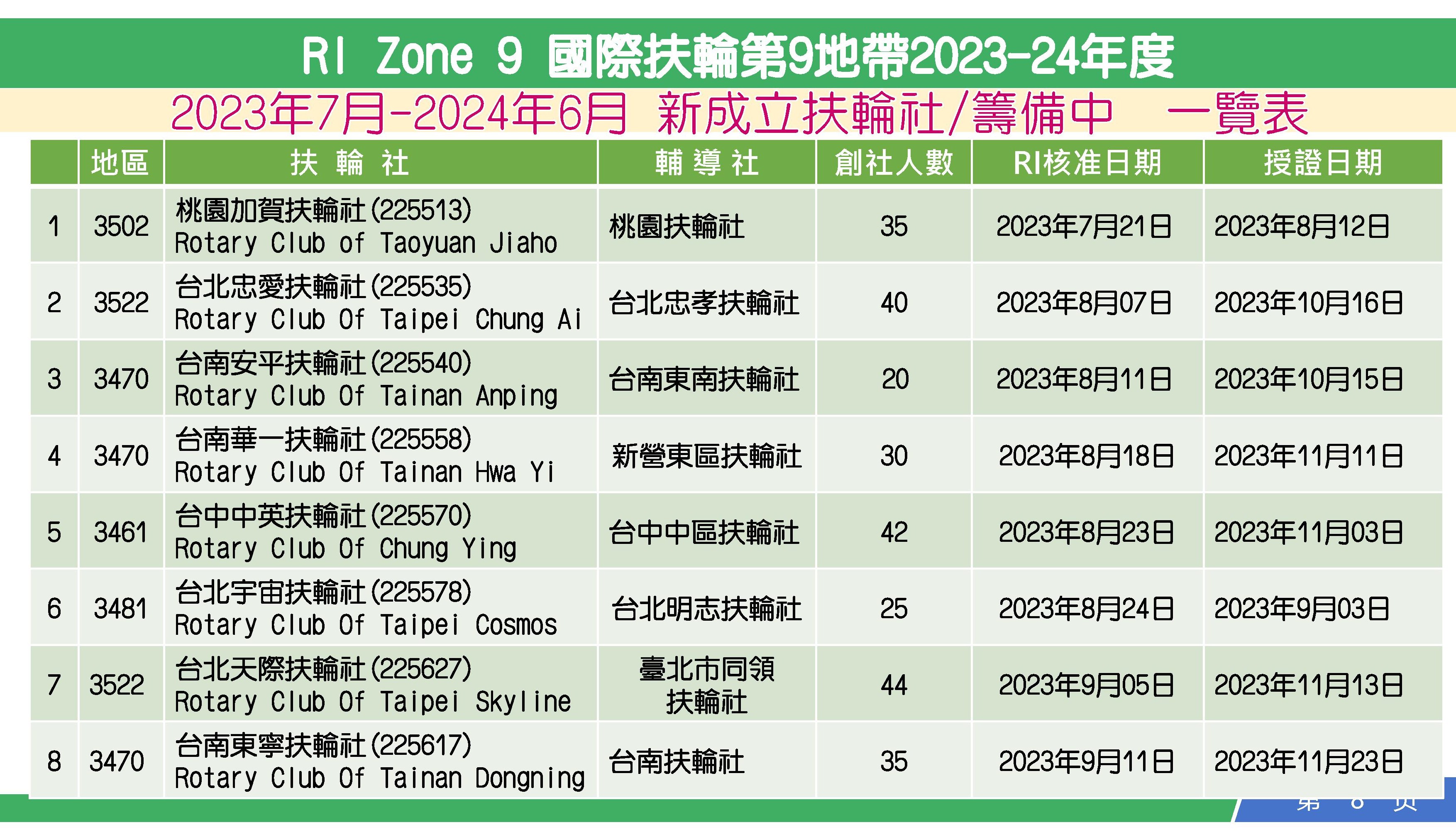 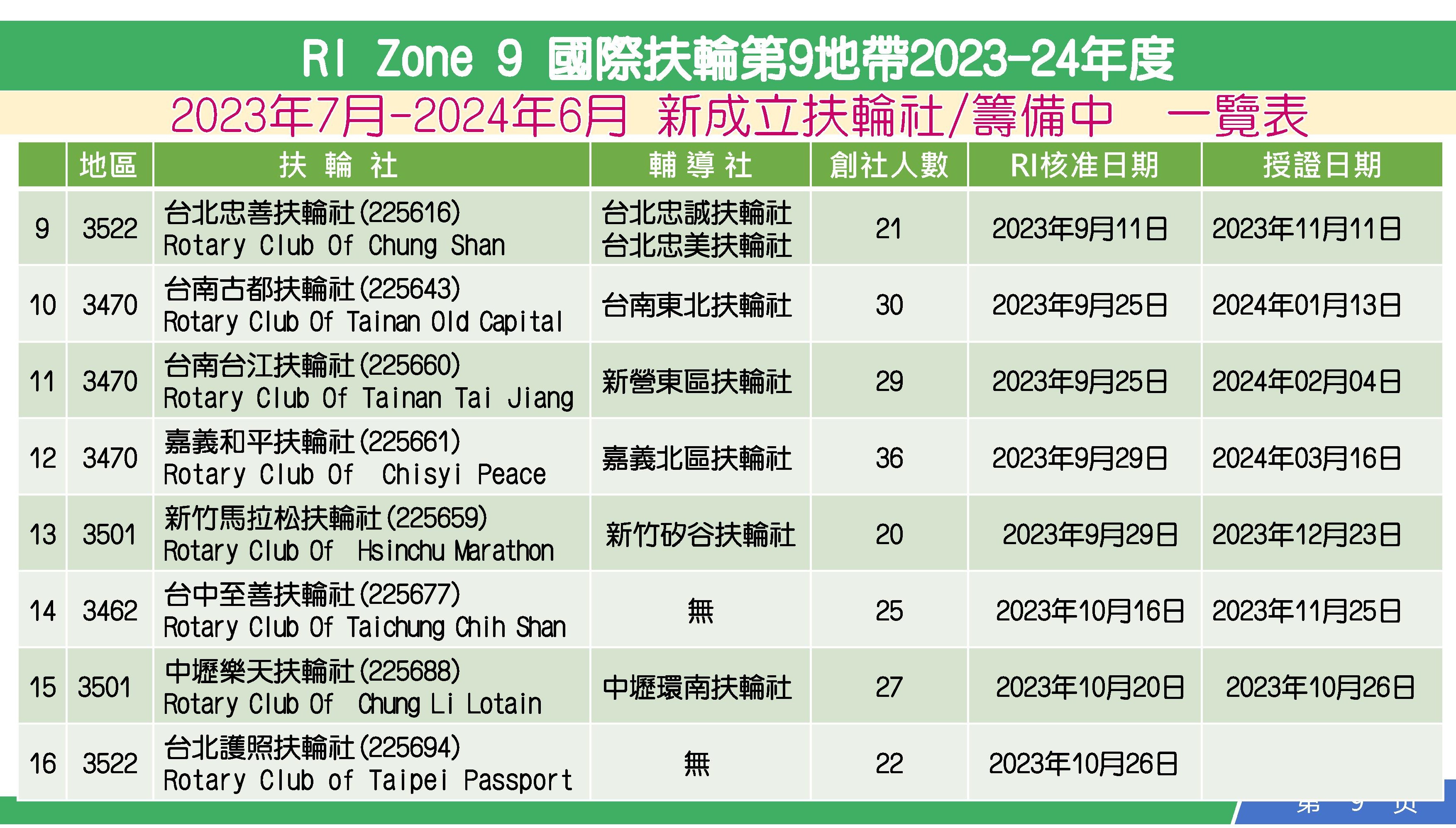 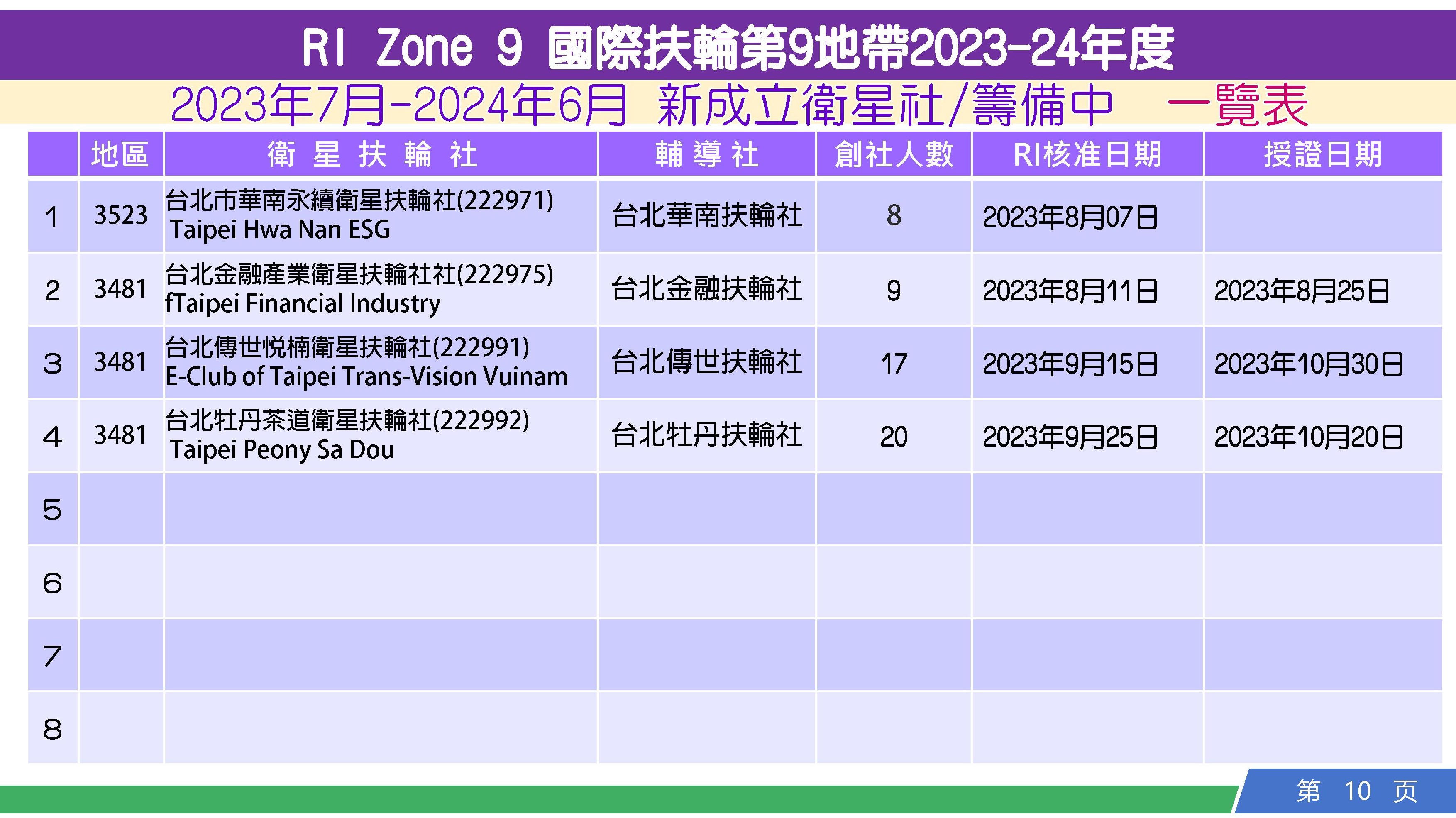 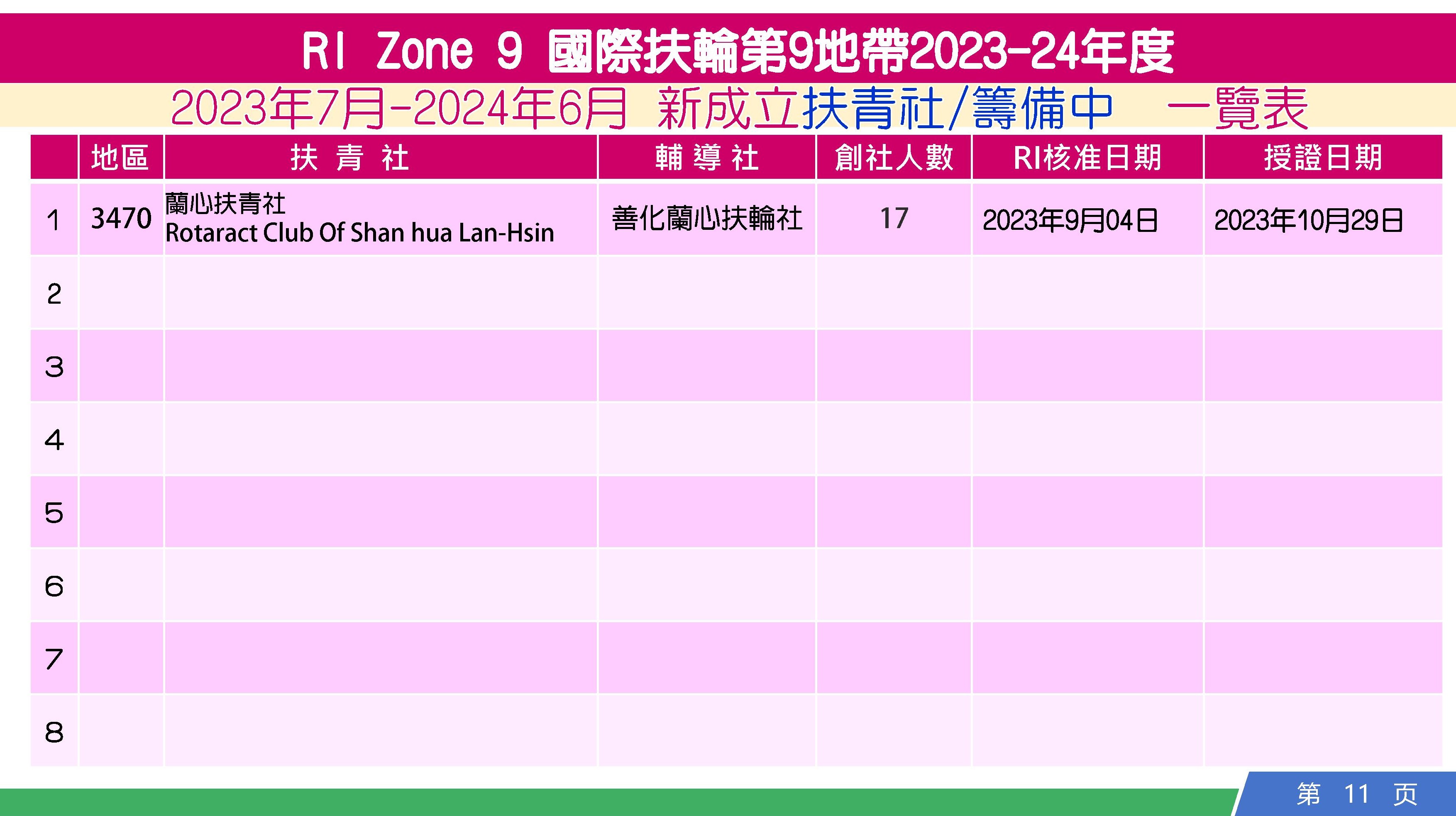 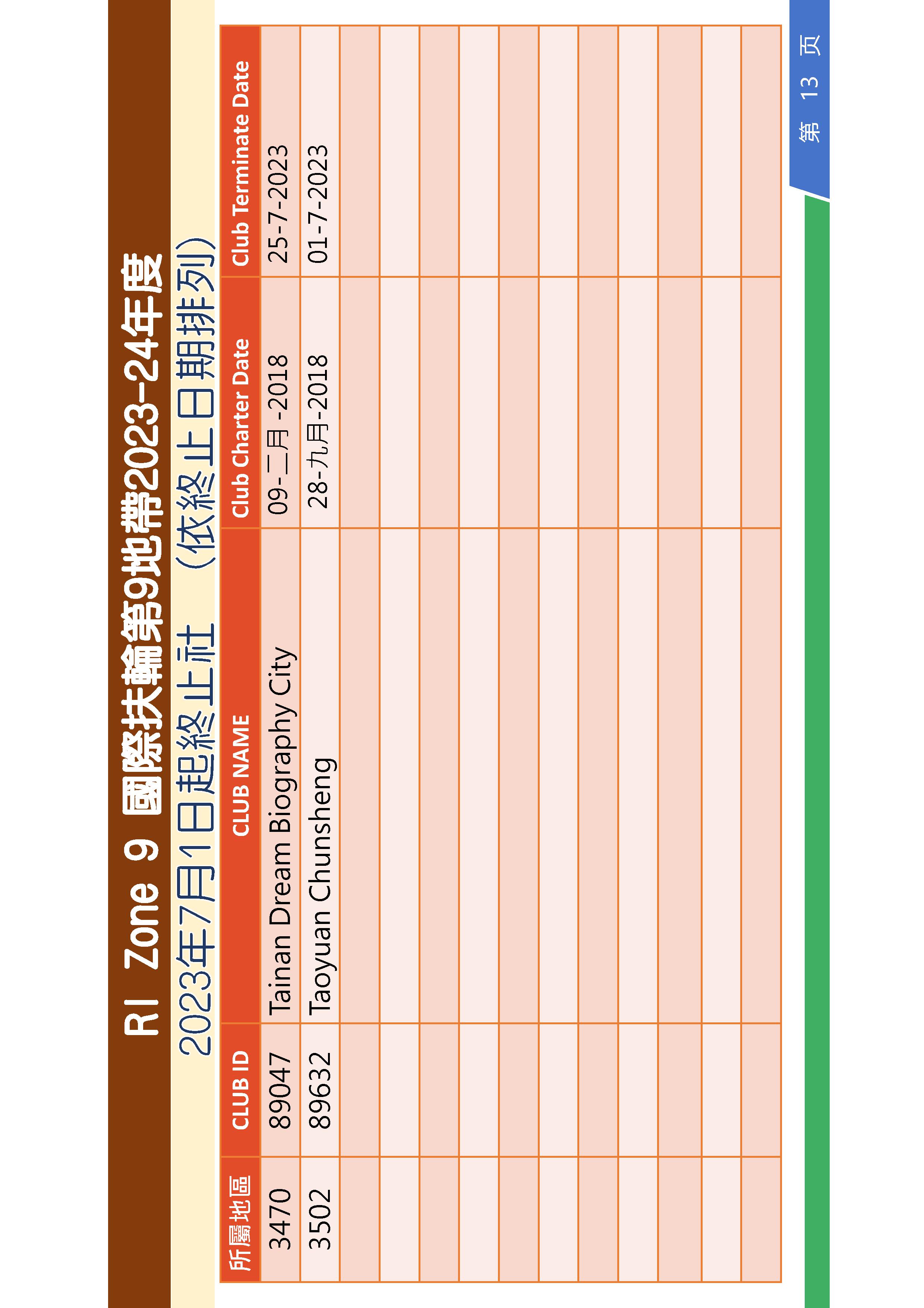